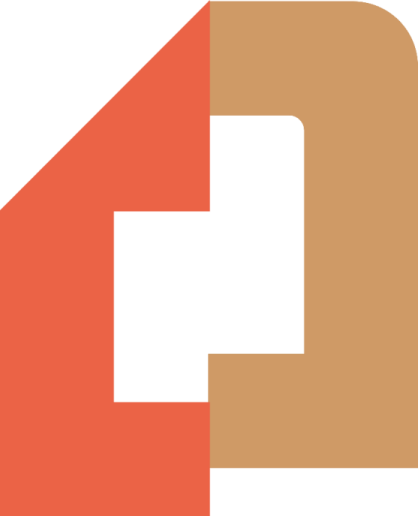 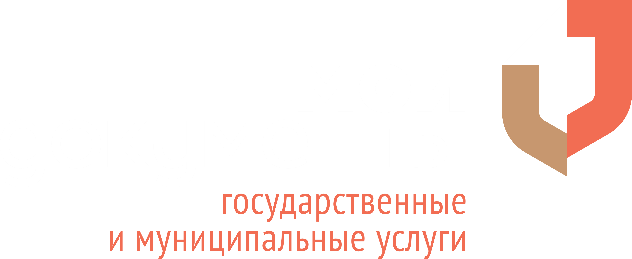 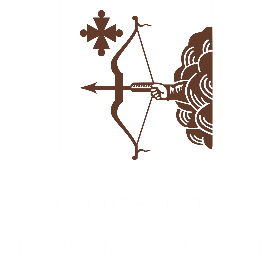 Услуги АО «Корпорация «МСП»
в центрах «Мои Документы»
моидокументы43.рф
Развитие сети МФЦ
В 2016 году:
В 2013 году:
В 2014 году:
В 2015 году:
45
территориальных отделов
5
территориальных отделов
20
территориальных отделов
45
территориальных отделов
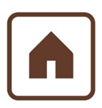 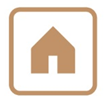 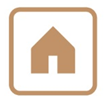 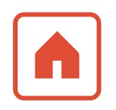 170 
окон
48 
окон
306 
окон
306 
окон
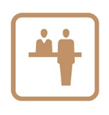 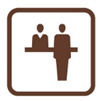 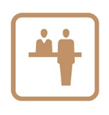 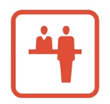 + 124
окна территориально обособленных структурных подразделений
52,84 % 
граждан имеют доступ к госуслугам в режиме «одного окна»
+ 109
окна территориально обособленных структурных подразделений
95, 71% 
граждан имеют доступ к госуслугам в режиме «одного окна»
93,36% 
граждан имеют доступ к госуслугам в режиме «одного окна»
моидокументы43.рф
[Speaker Notes: Таблица используется вместо сетки для верстки. После оформления слайда таблицу удалить]
Создание ТОСП
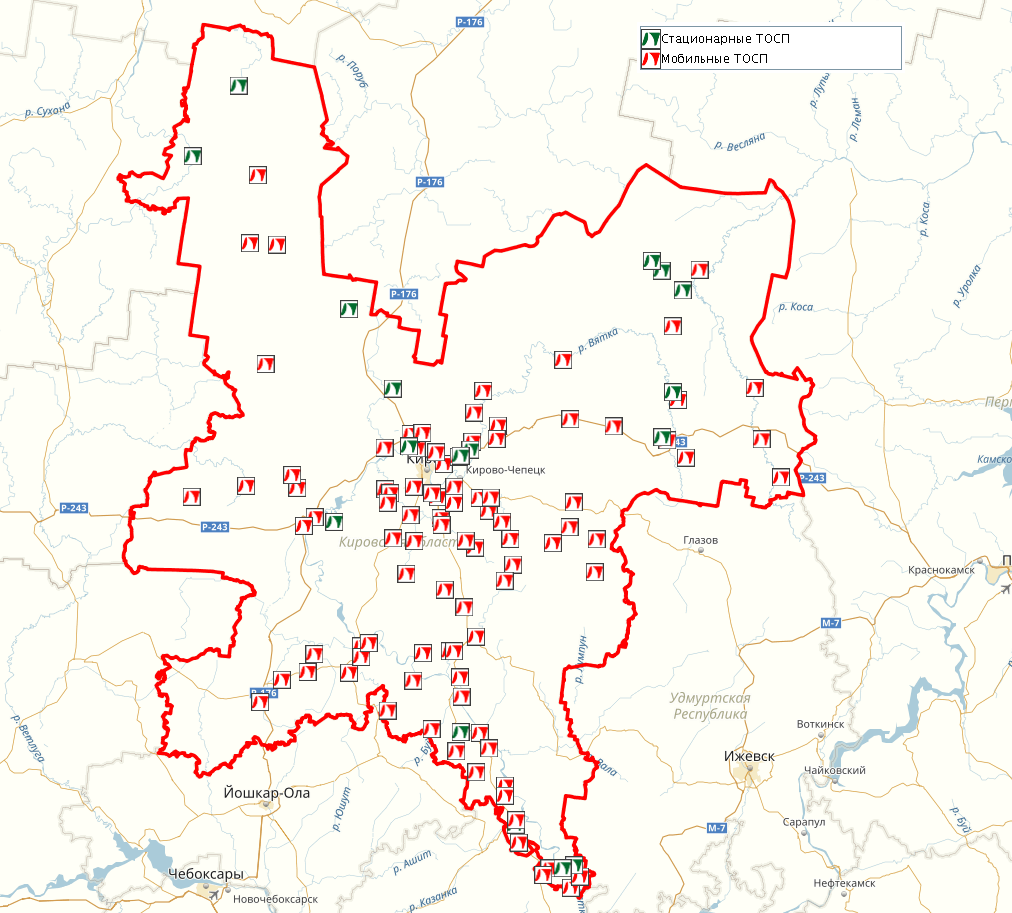 109
17 стационарных ТОСП
 92 выездных ТОСП
моидокументы43.рф
План мероприятий по дальнейшему развитию системы предоставления государственных и муниципальных услуг по принципу «одного окна» в многофункциональных центрах предоставления государственных и муниципальных услуг на 2016-2018 годы
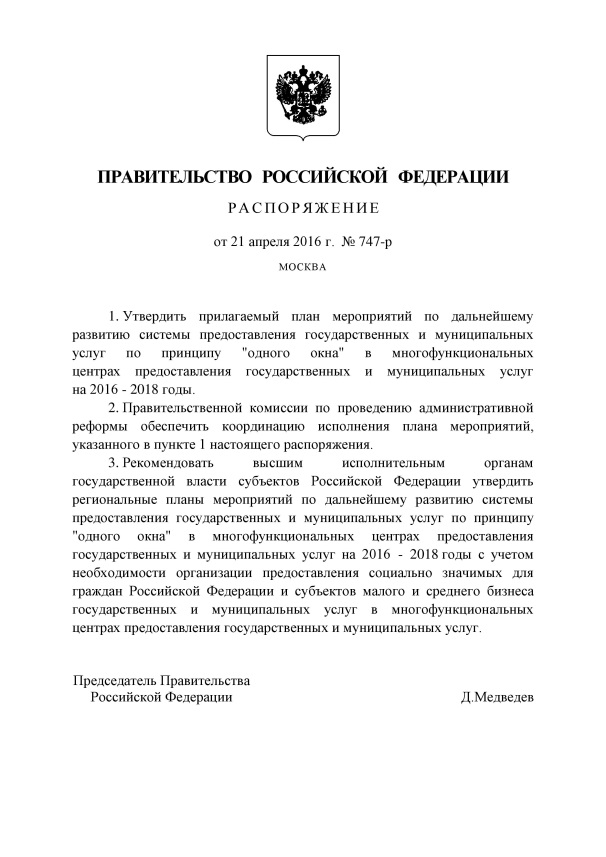 - проект «МФЦ для бизнеса»: открытие специализированных окон/залов/офисов;
предоставление информационных услуг 
     АО «Корпорация «МСП» по принципу 
    «одного окна.
Распоряжение Правительства Российской Федерации от 21 апреля 2016 г. № 747-р
моидокументы43.рф
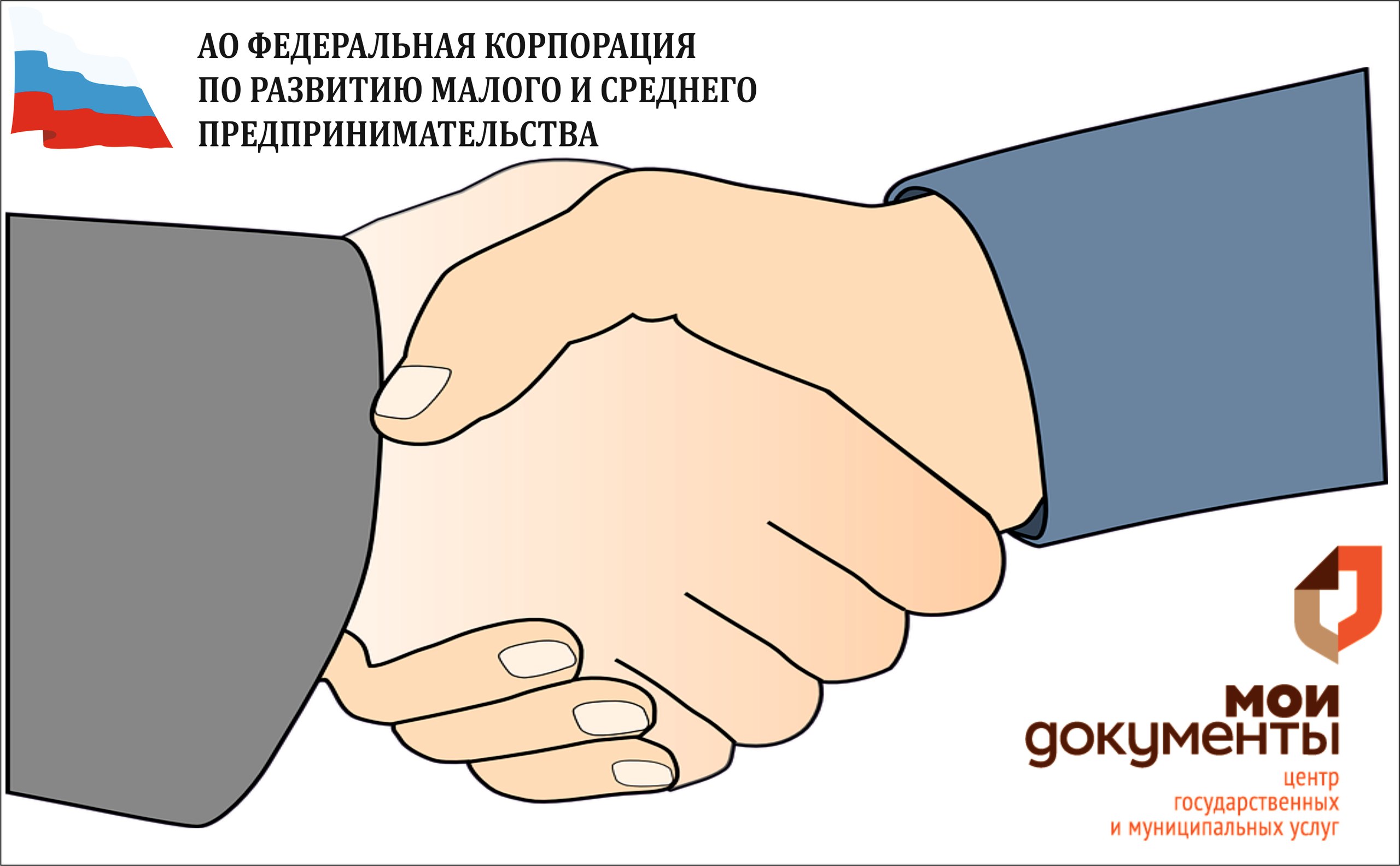 <номер>
Услуги по закупкам
Перечень крупнейших заказчиков, работающих по 223-ФЗ, их процедурах закупок и программах партнерства с субъектами МСП;
Поиск по планам закупок крупнейших заказчиков, конкретных процедур закупки товаров, работ, услуг по ОКПД2.
моидокументы43.рф
Услуги по финансам
Сведения о банках-партнерах     АО «Корпорация «МСП» в том числе по программе 6,5%;
Сведения об инфраструктуре и программах поддержки МСП, реализуемых на муниципальном, региональном и федеральном уровне.
моидокументы43.рф
Имущественная поддержка
Сведения из единого перечня федерального, регионального и муниципального имущества, свободного от прав третьих лиц
моидокументы43.рф
Запись на тренинги
В центрах «Мои Документы» можно записаться на обучающие трениги, организуемые АО «Корпорация «МСП»
моидокументы43.рф
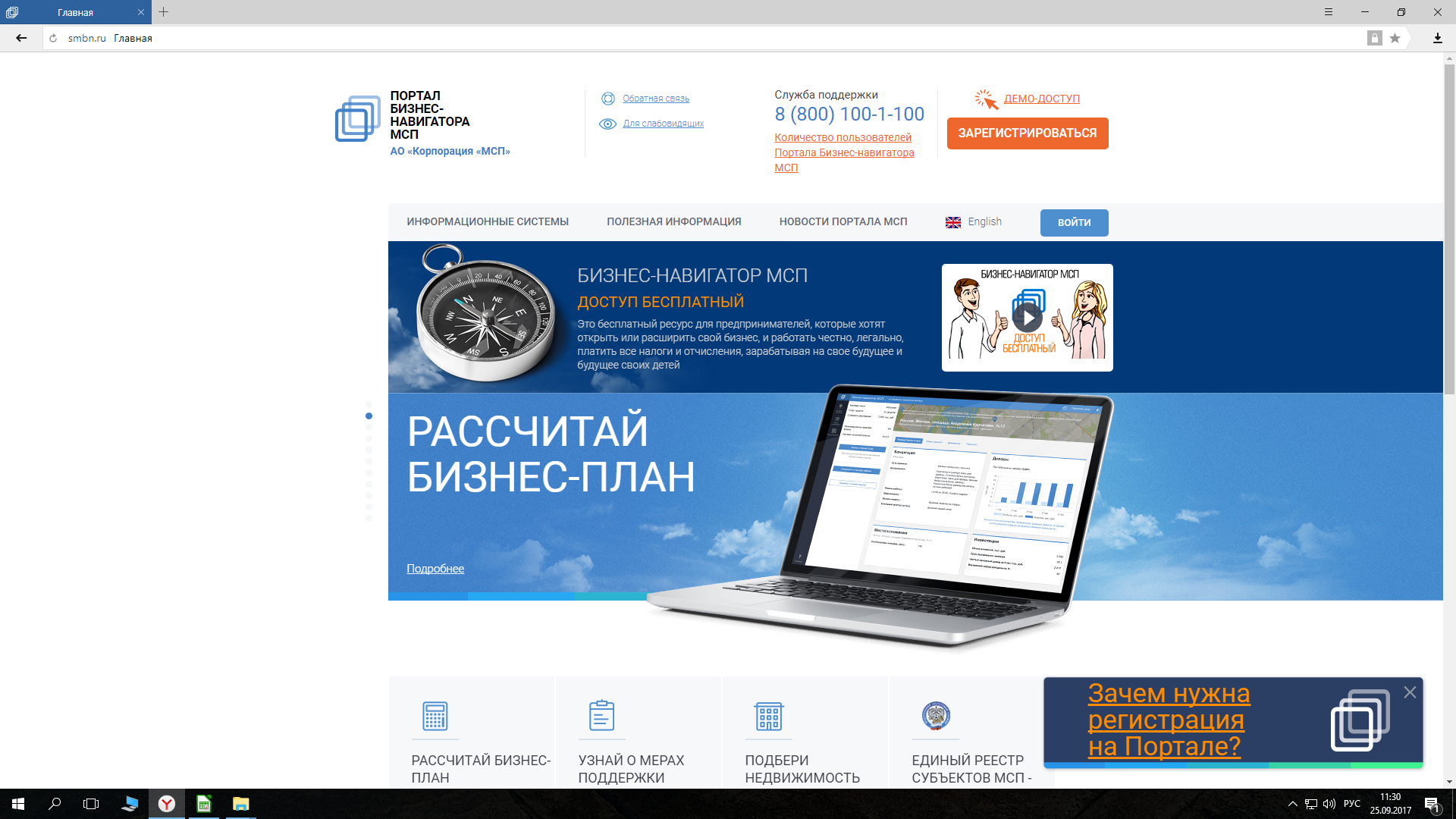 http://smbn.ru
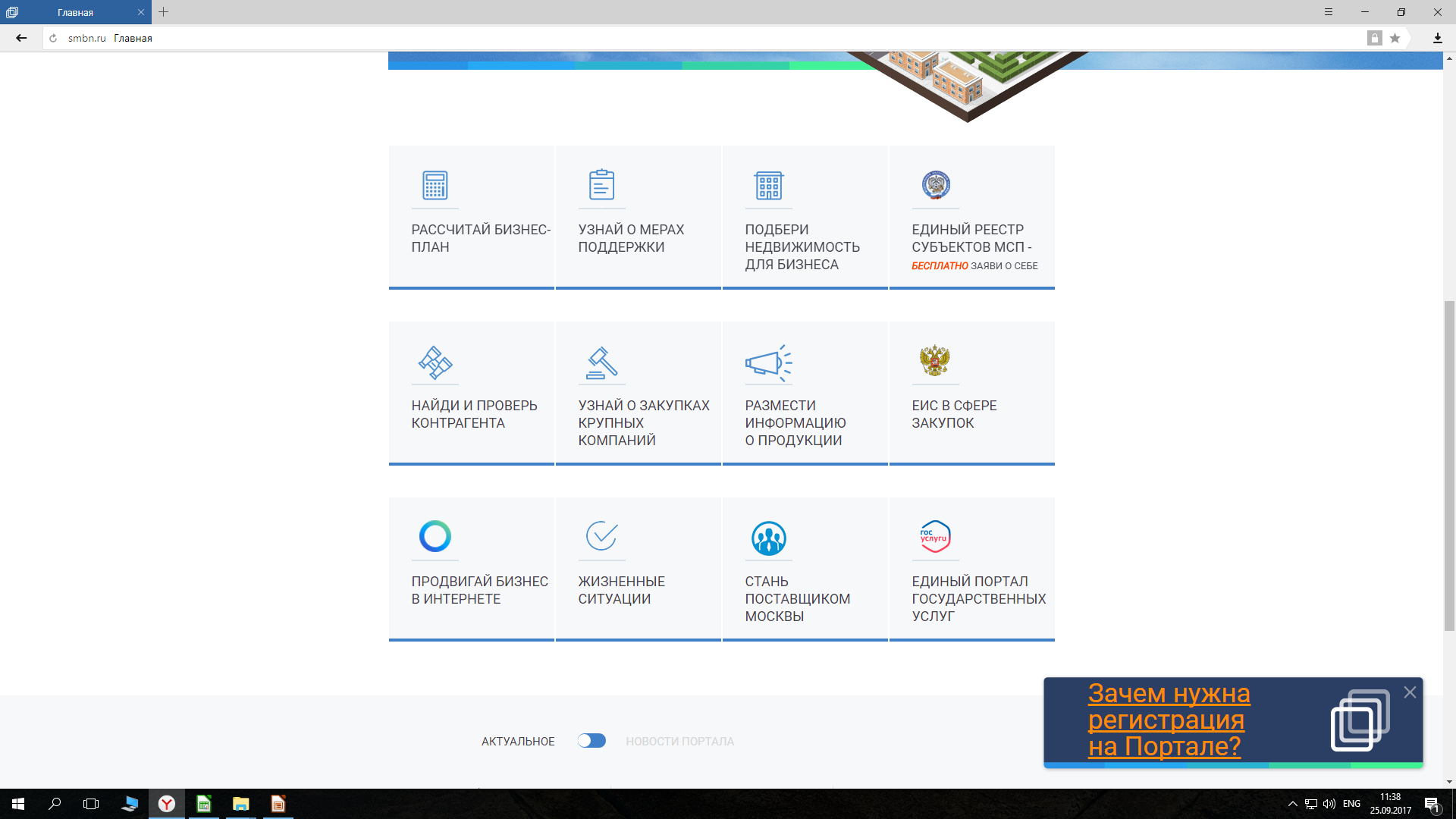 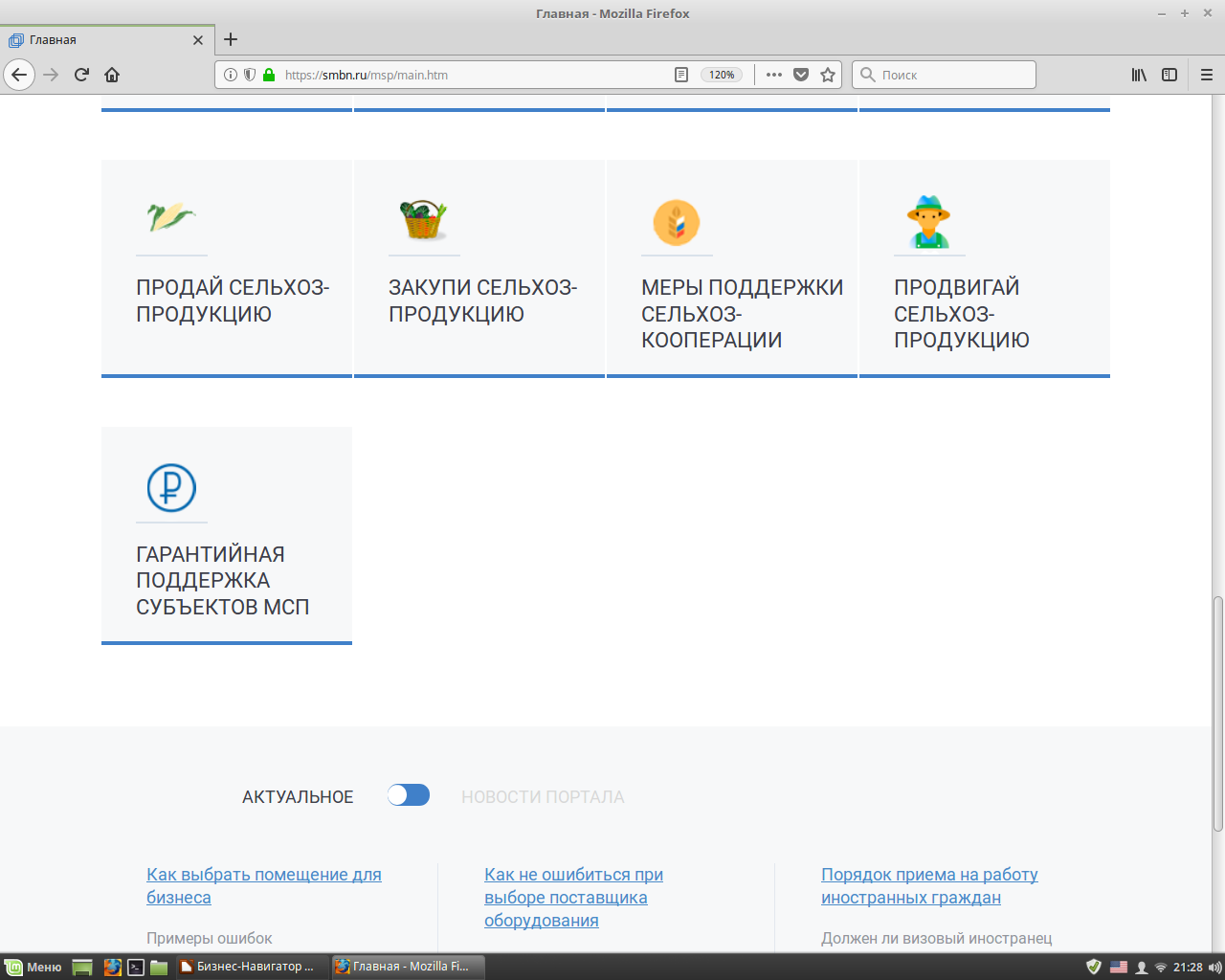 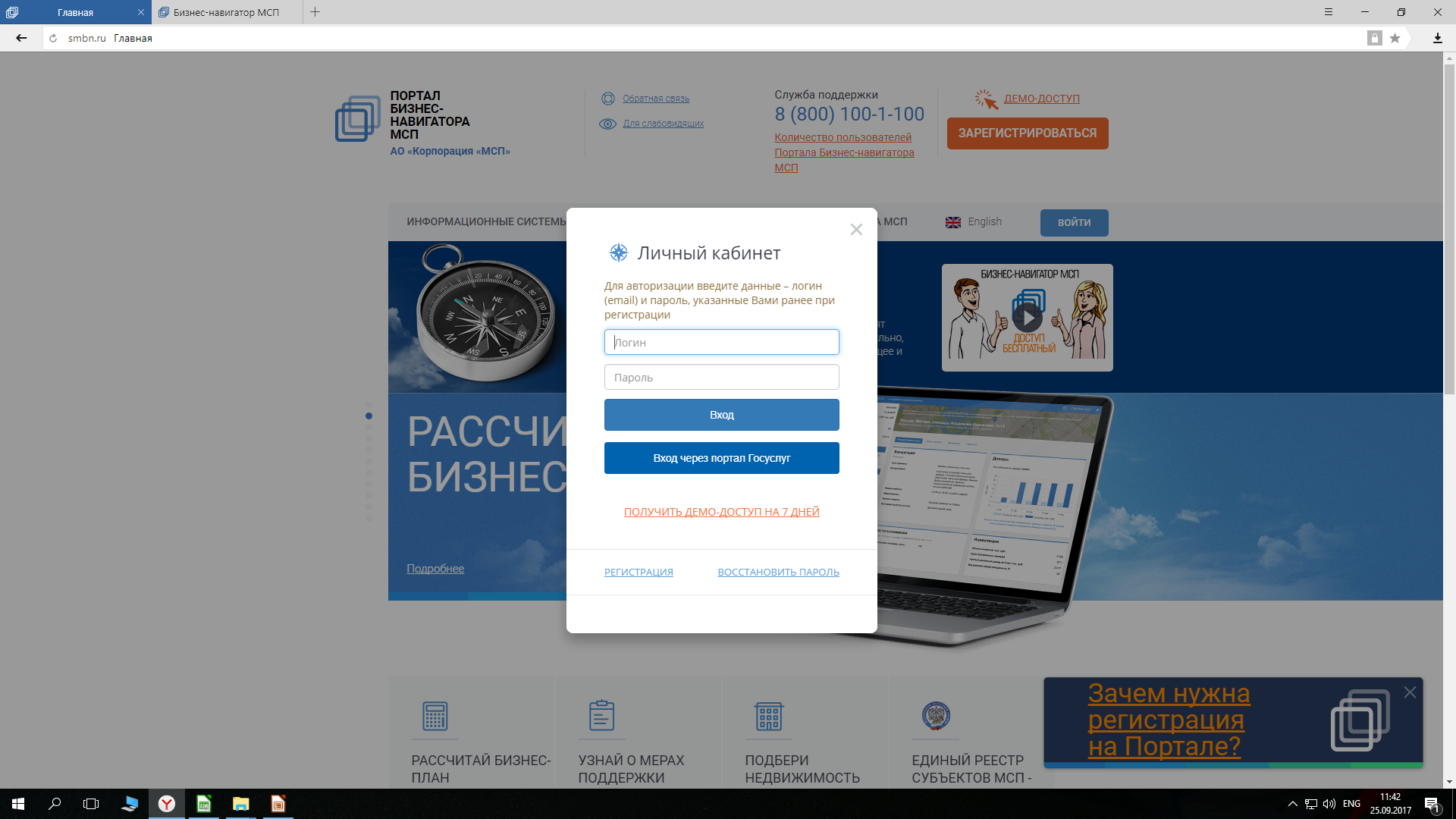 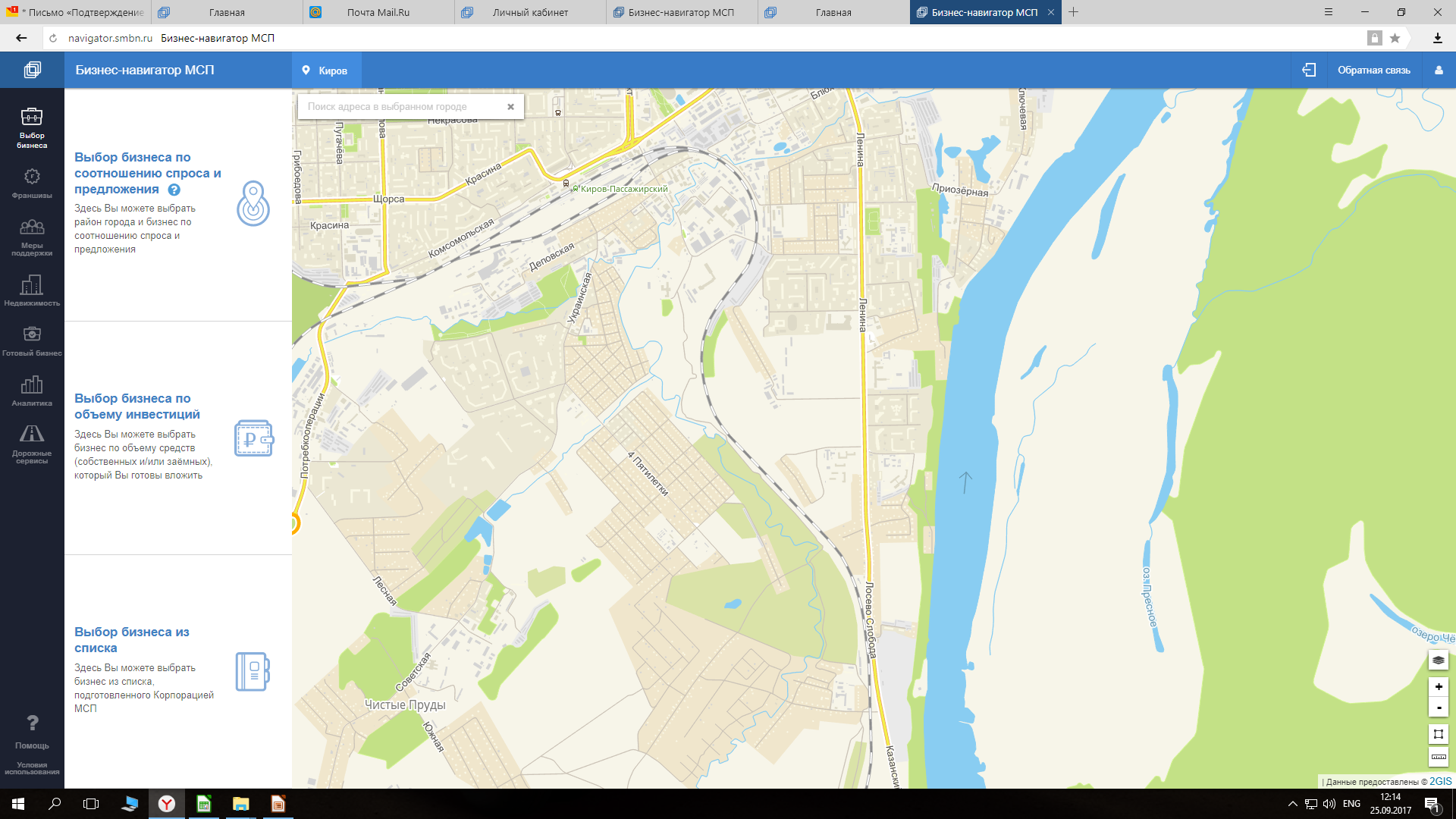 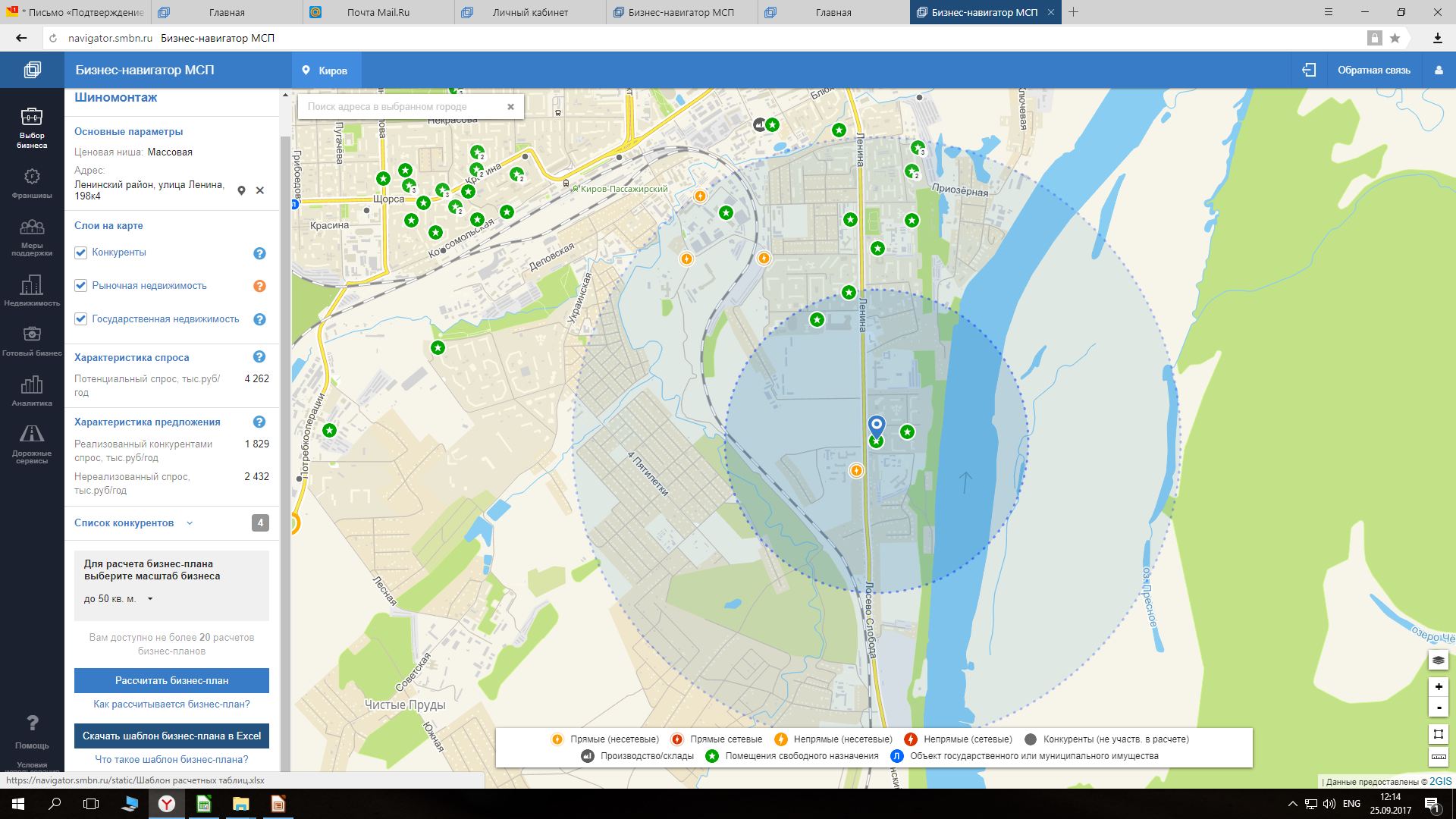 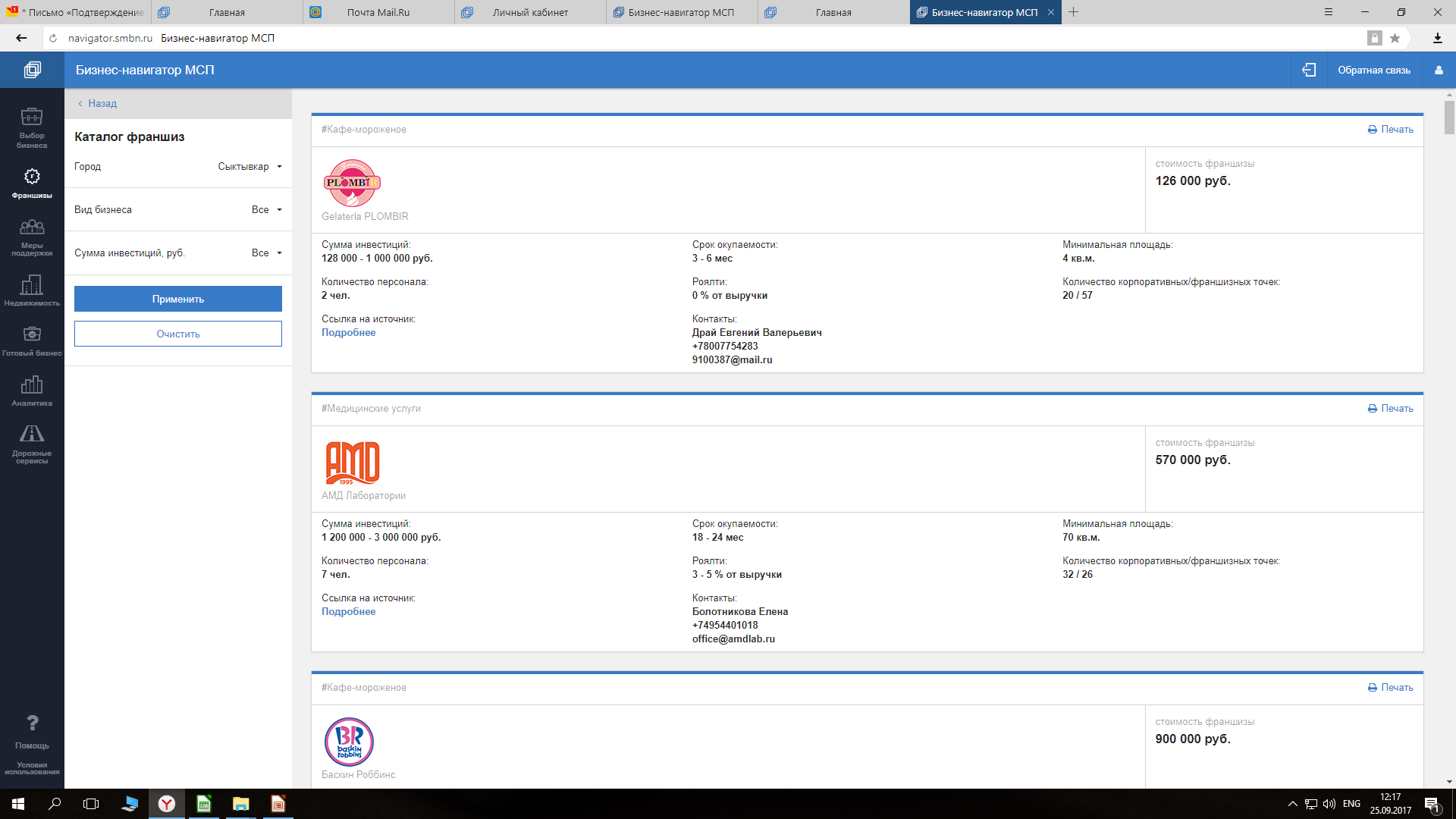 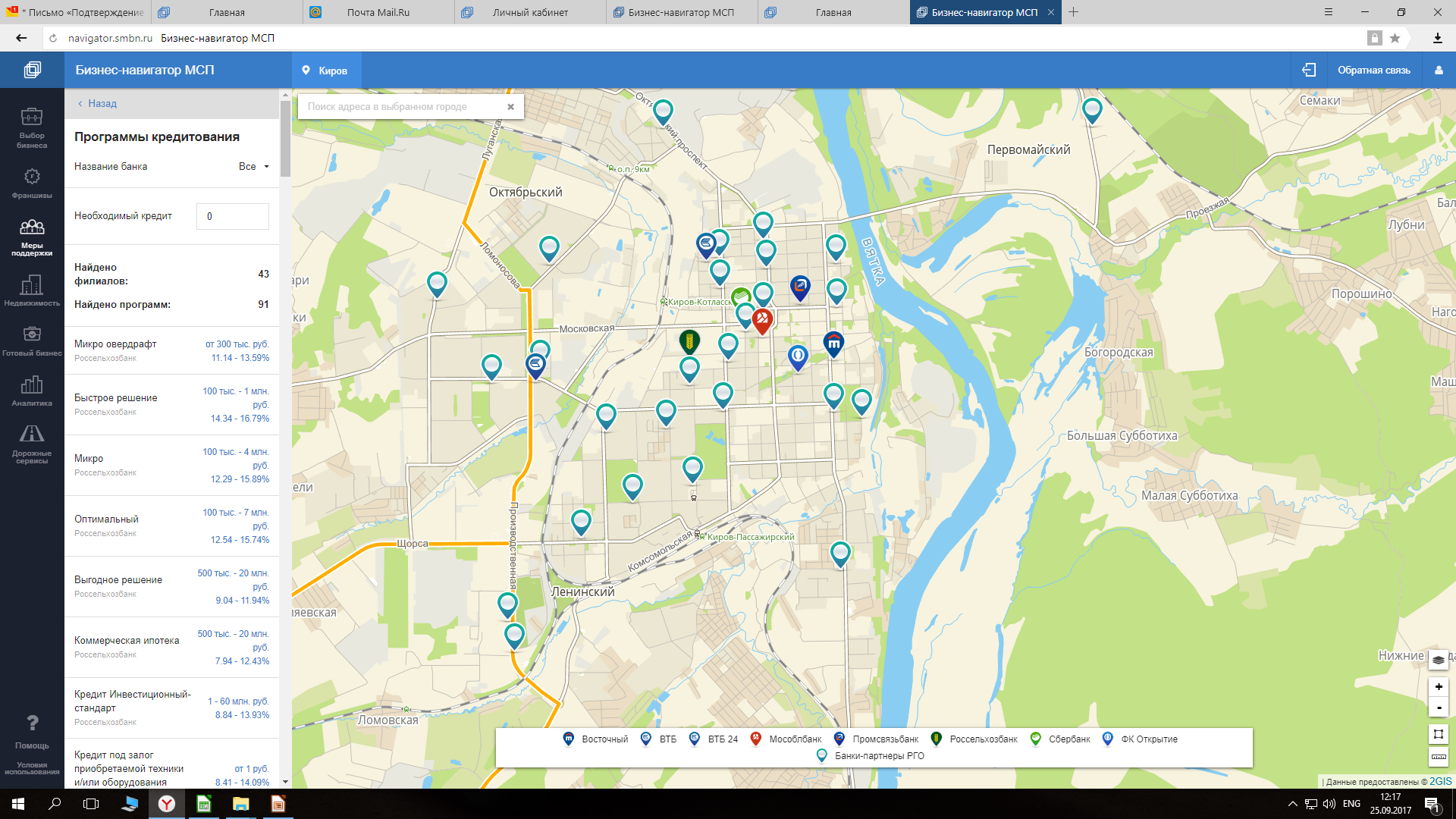 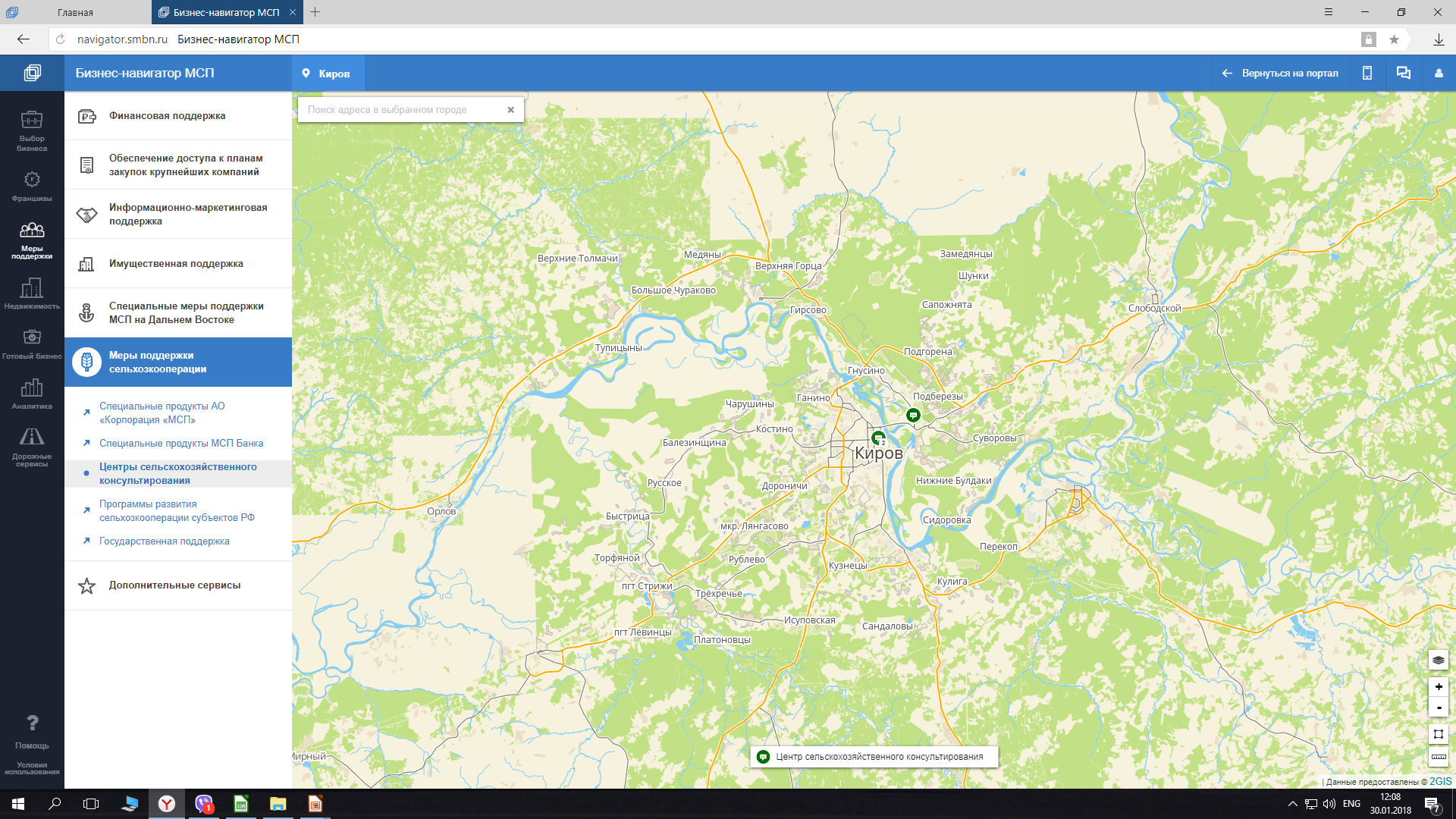 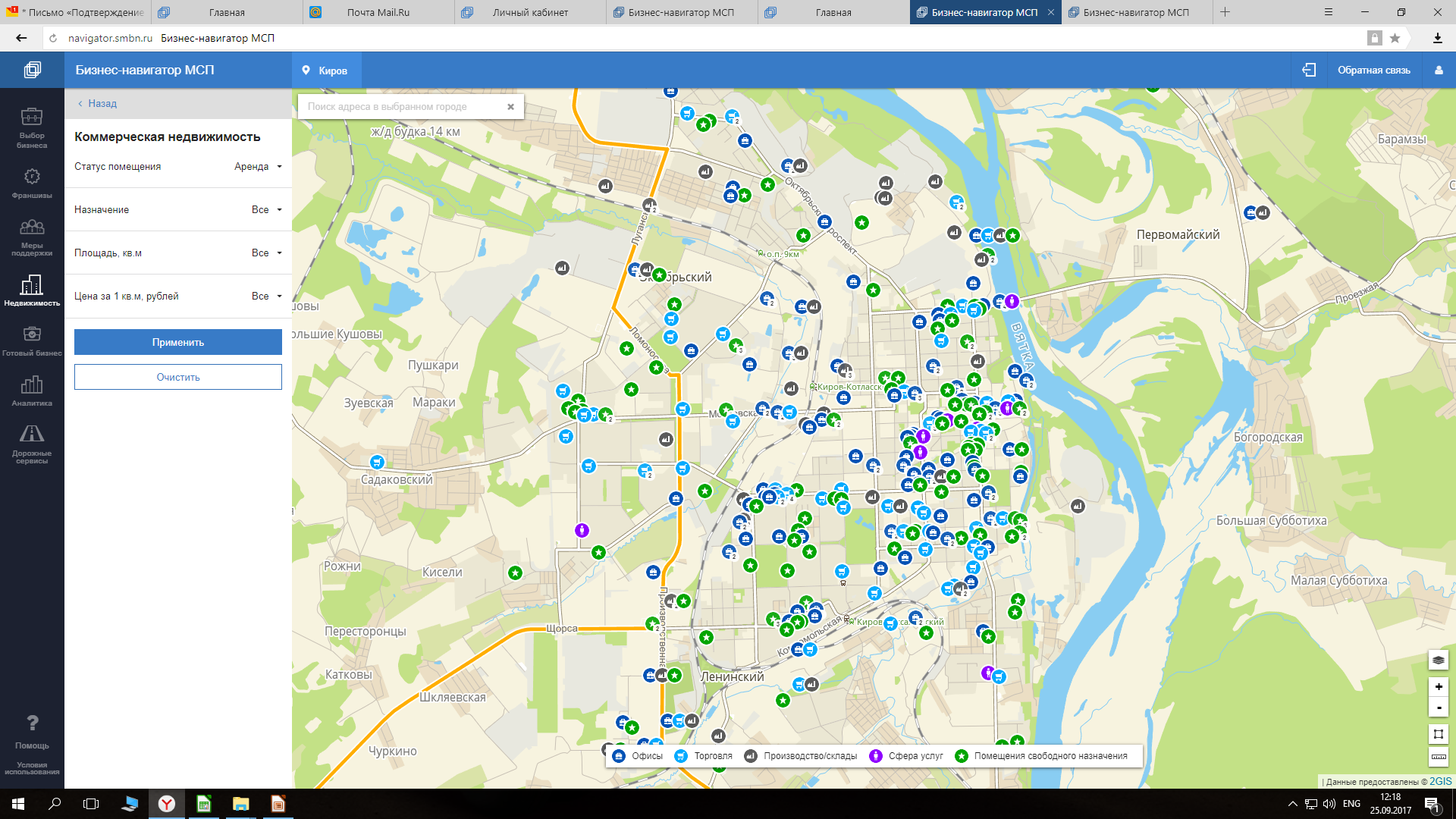 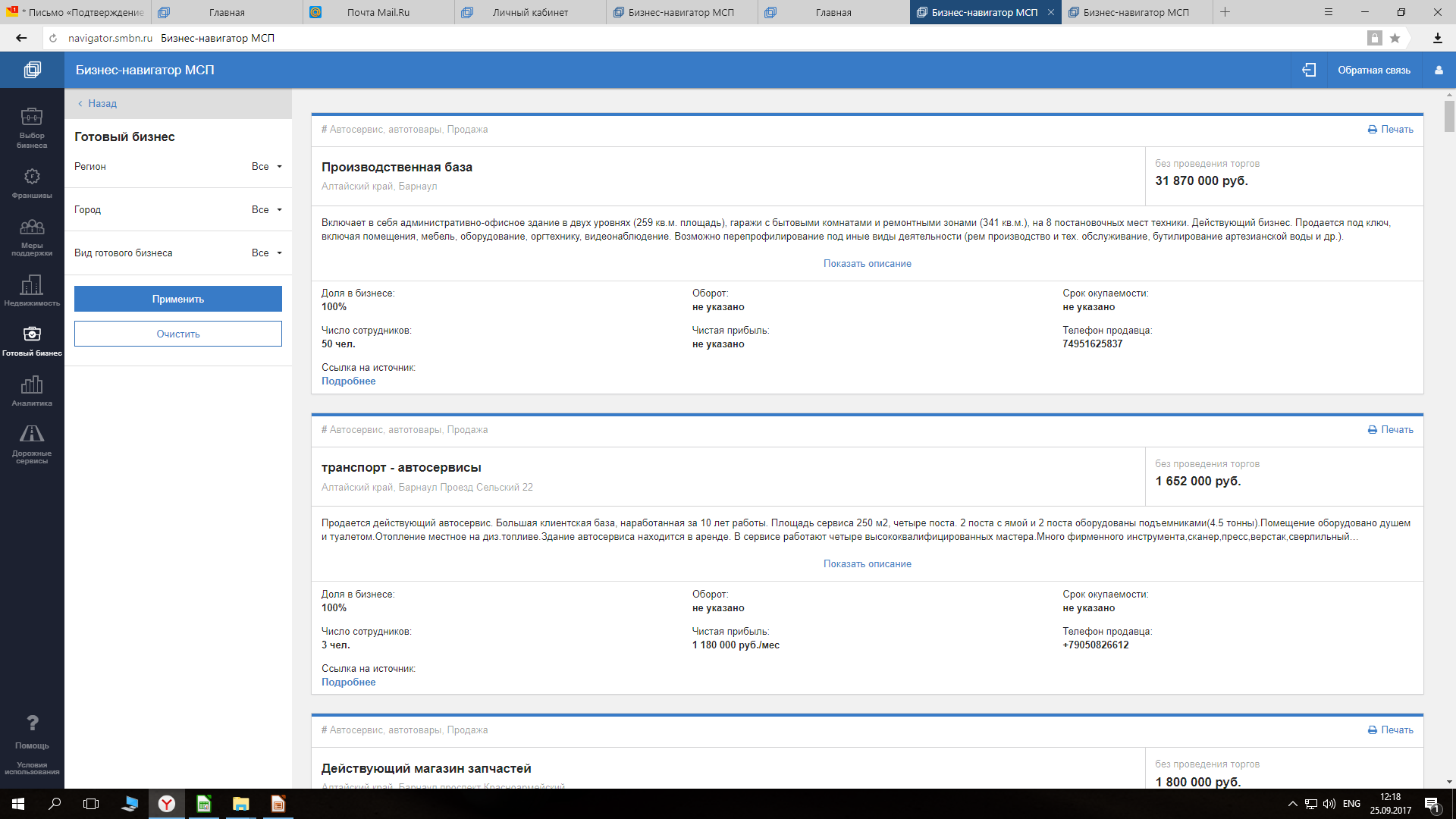 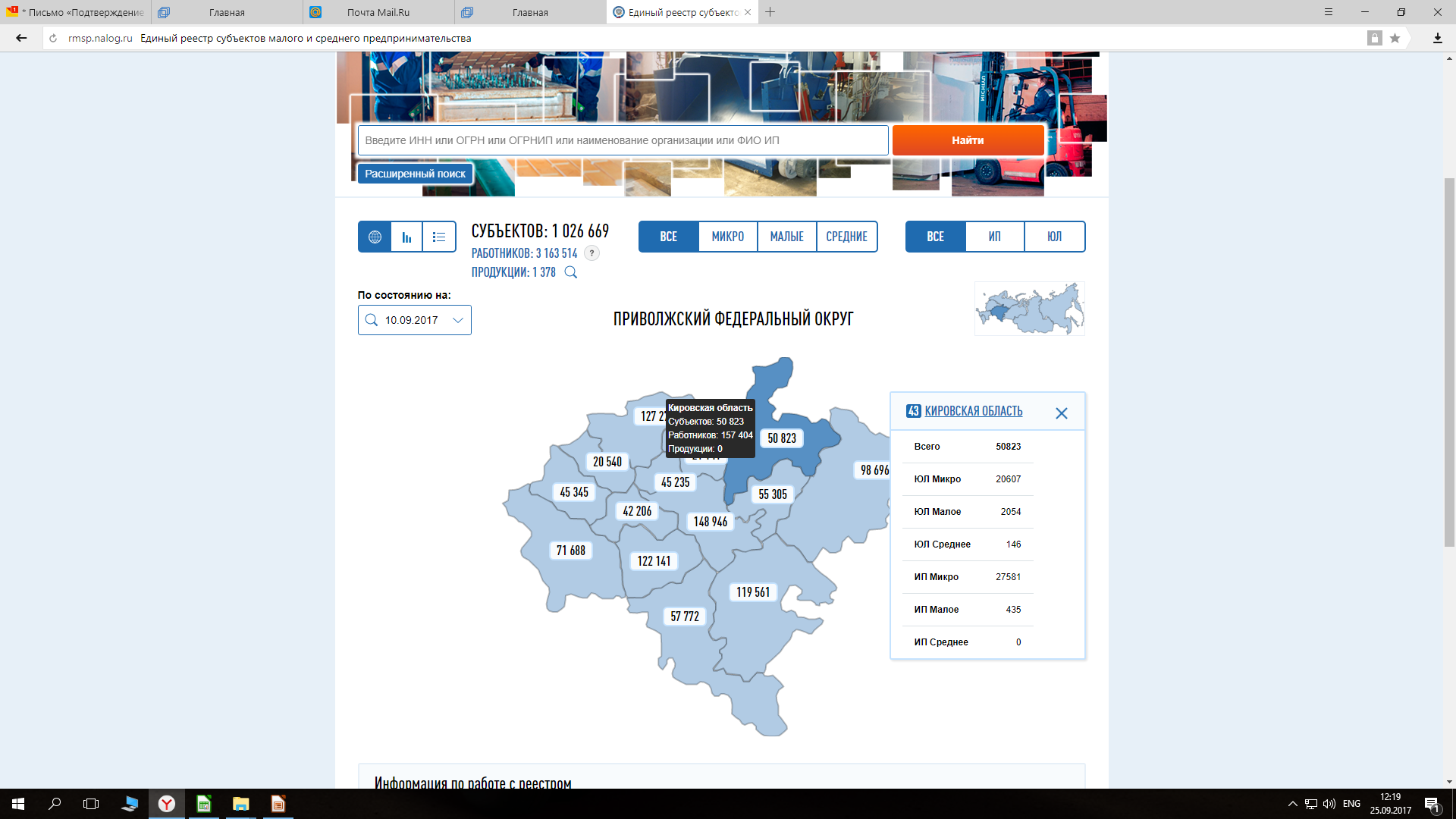 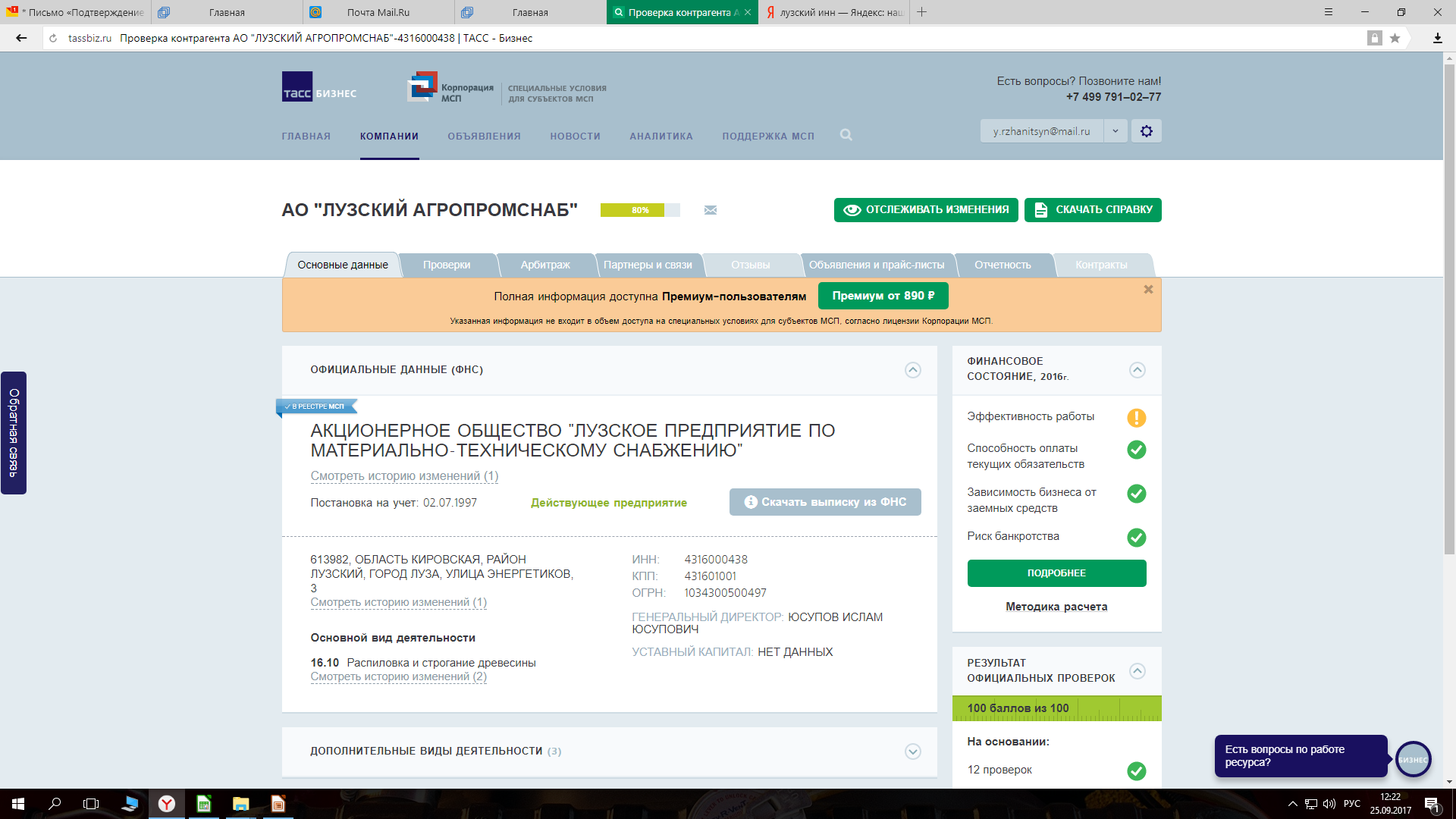 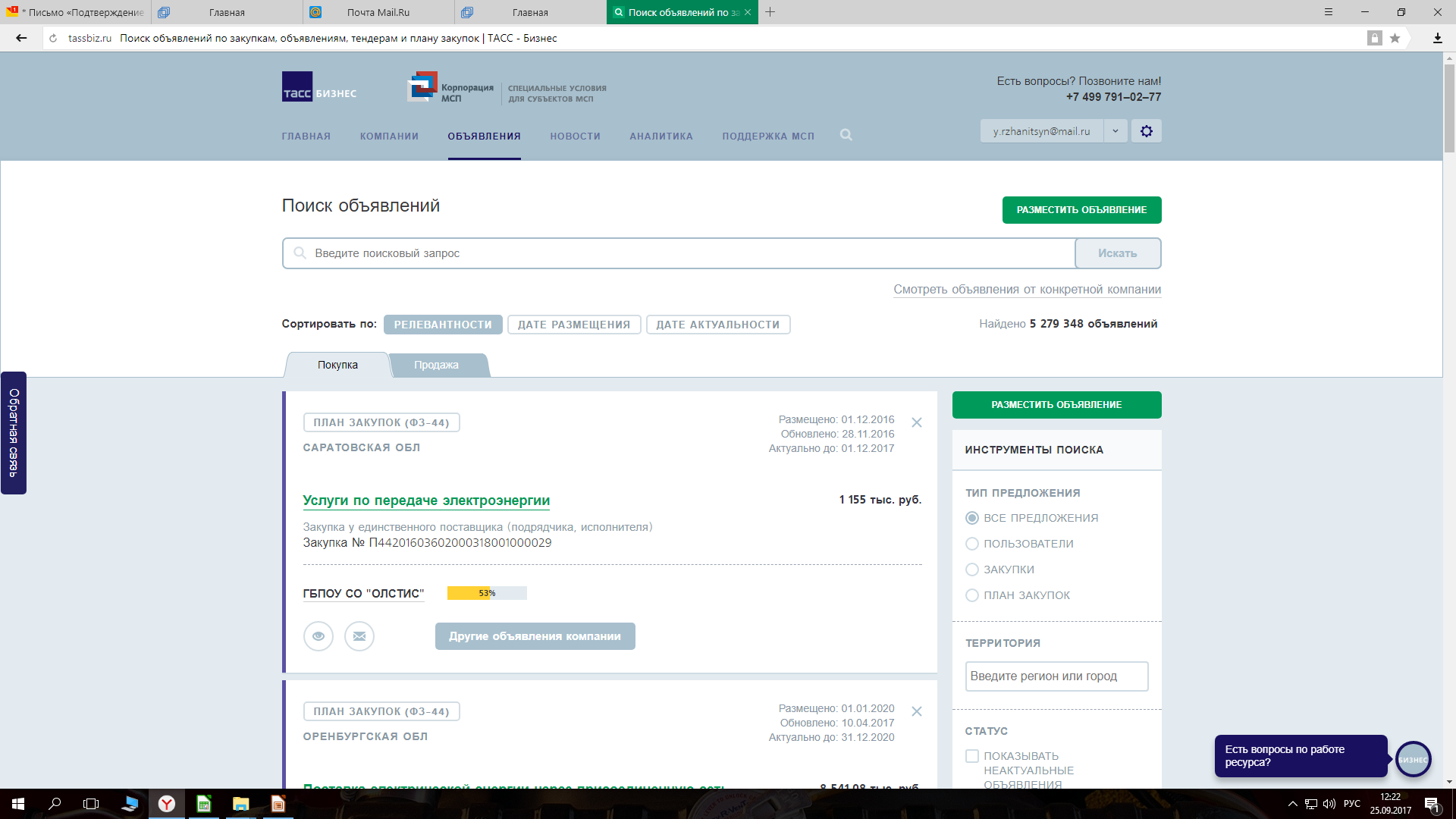 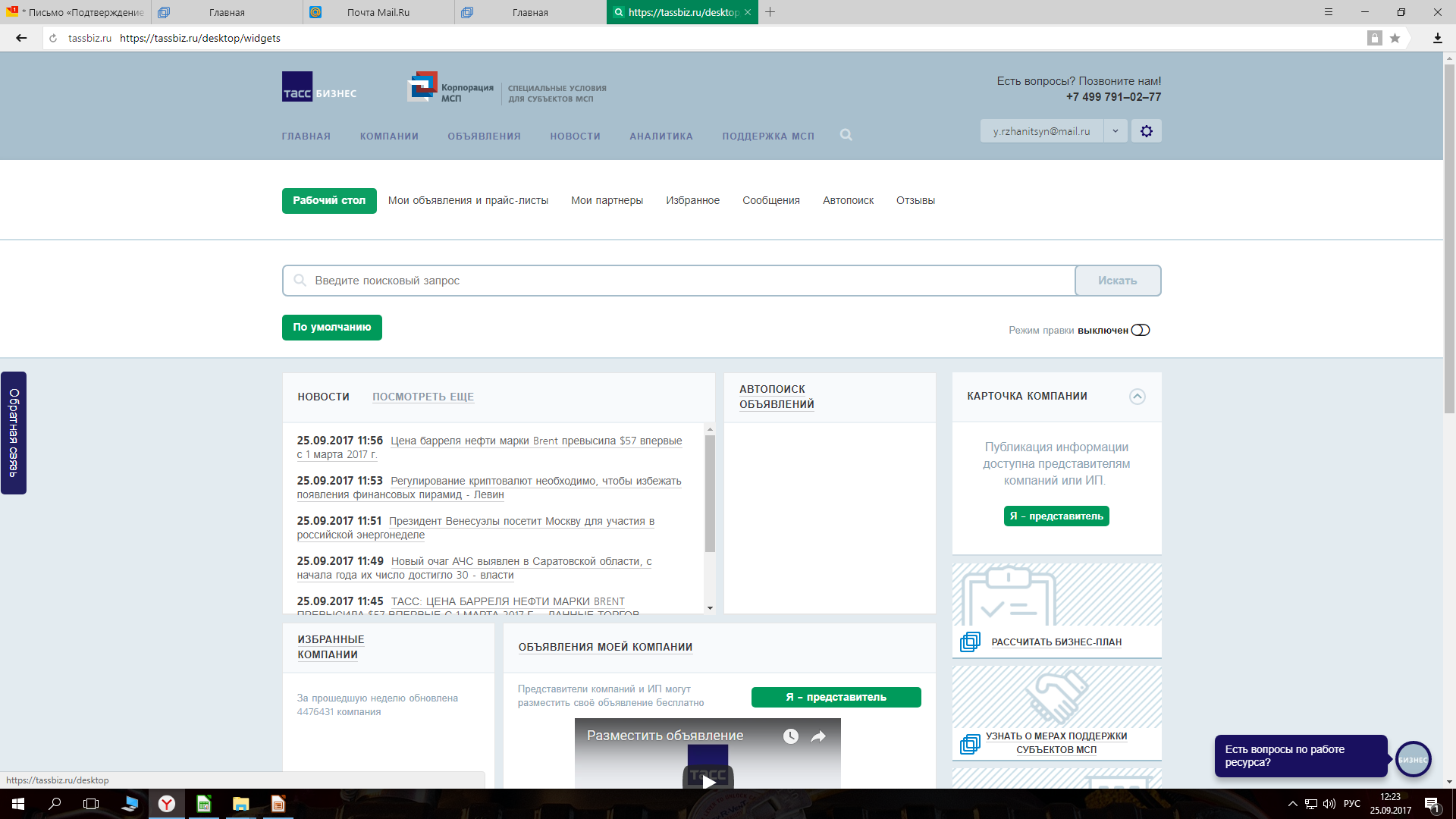 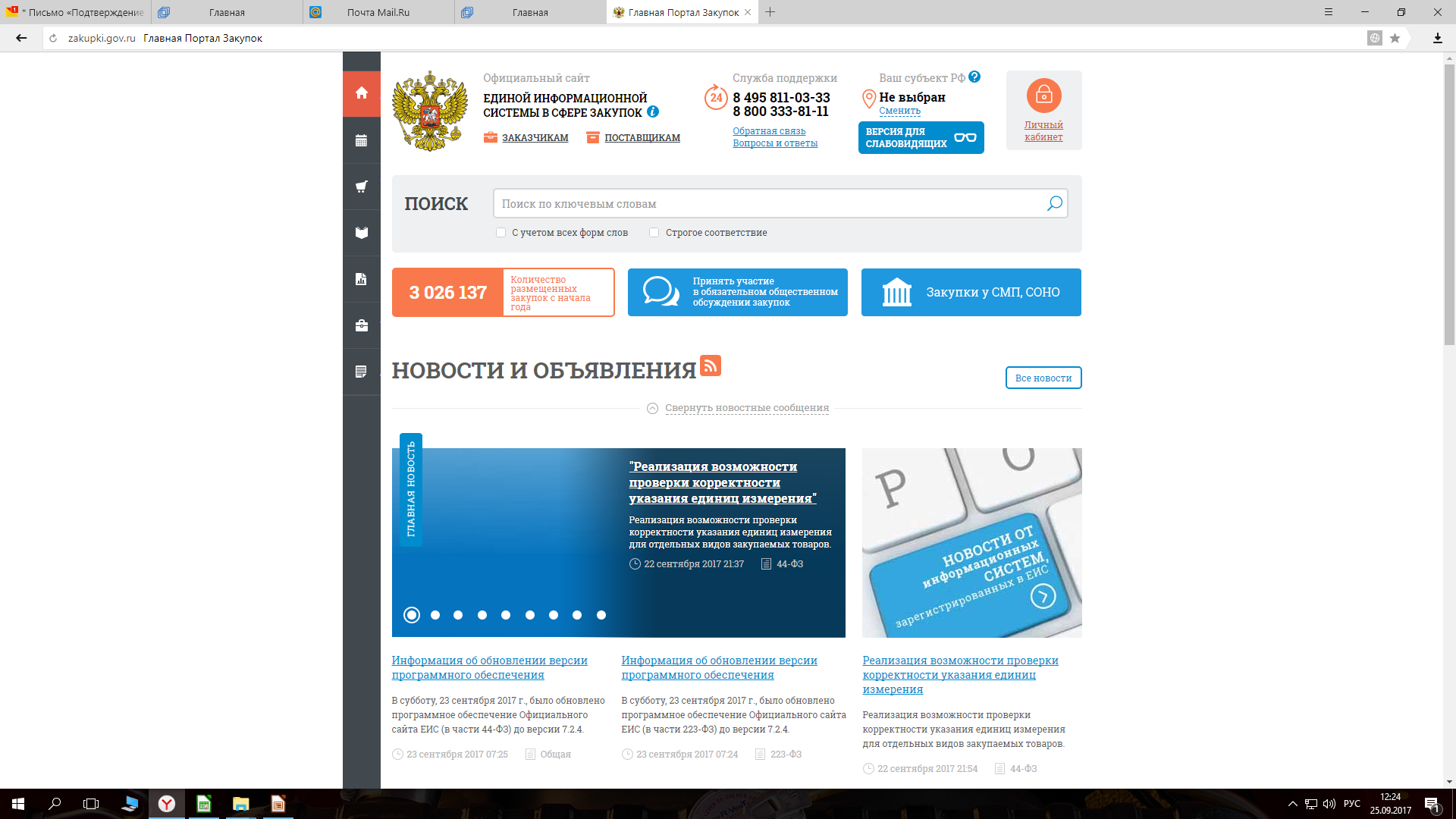 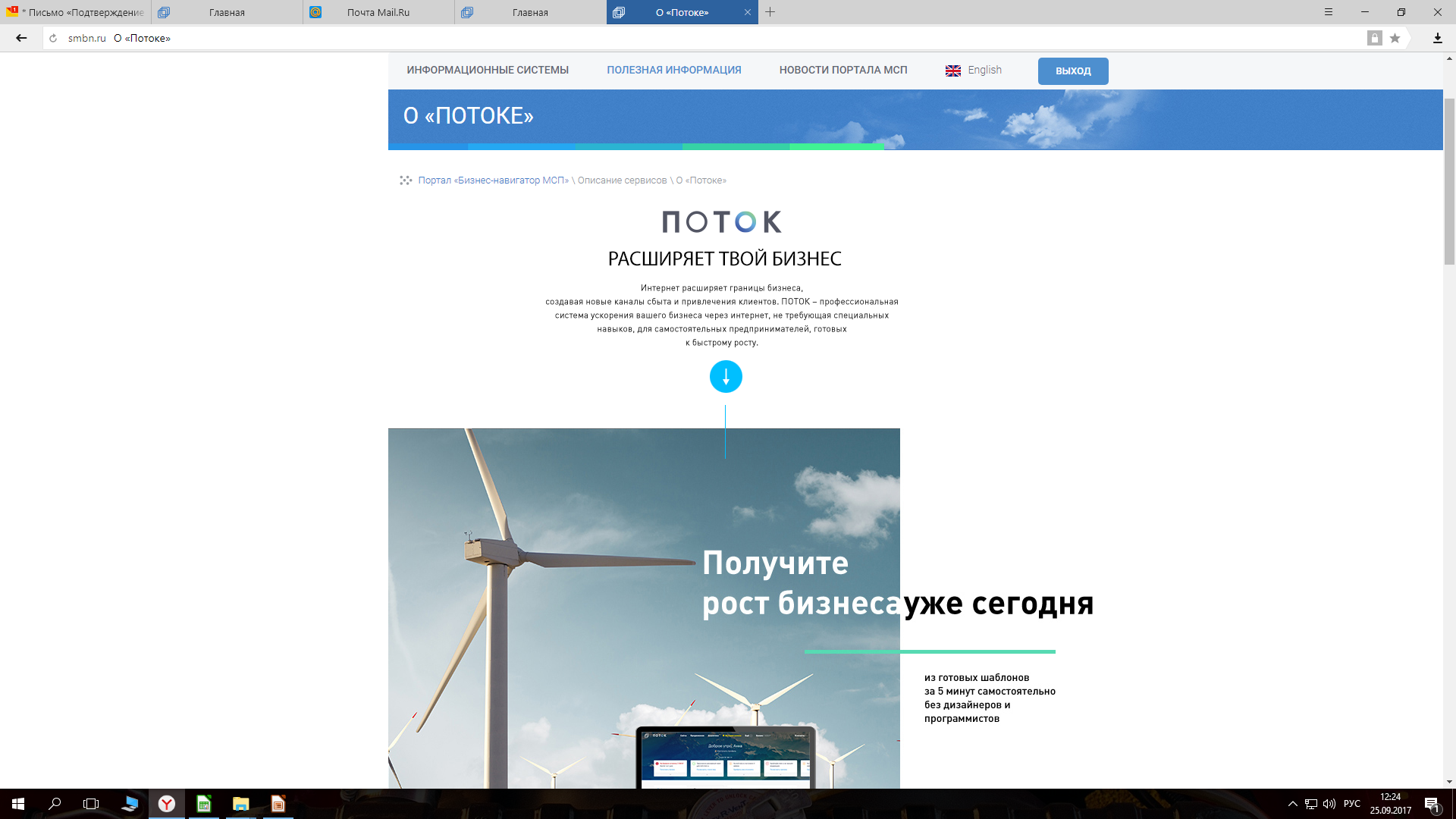 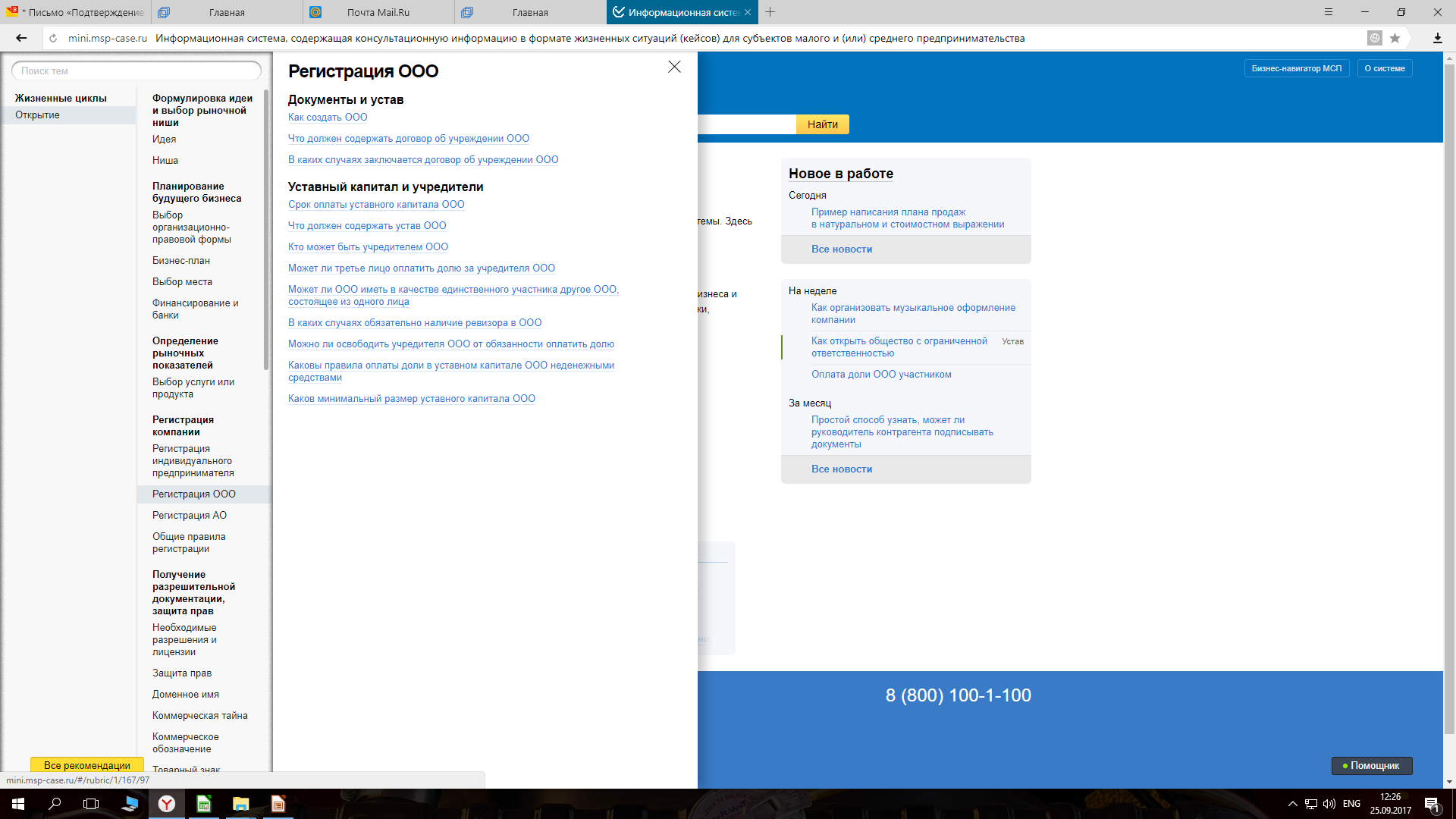 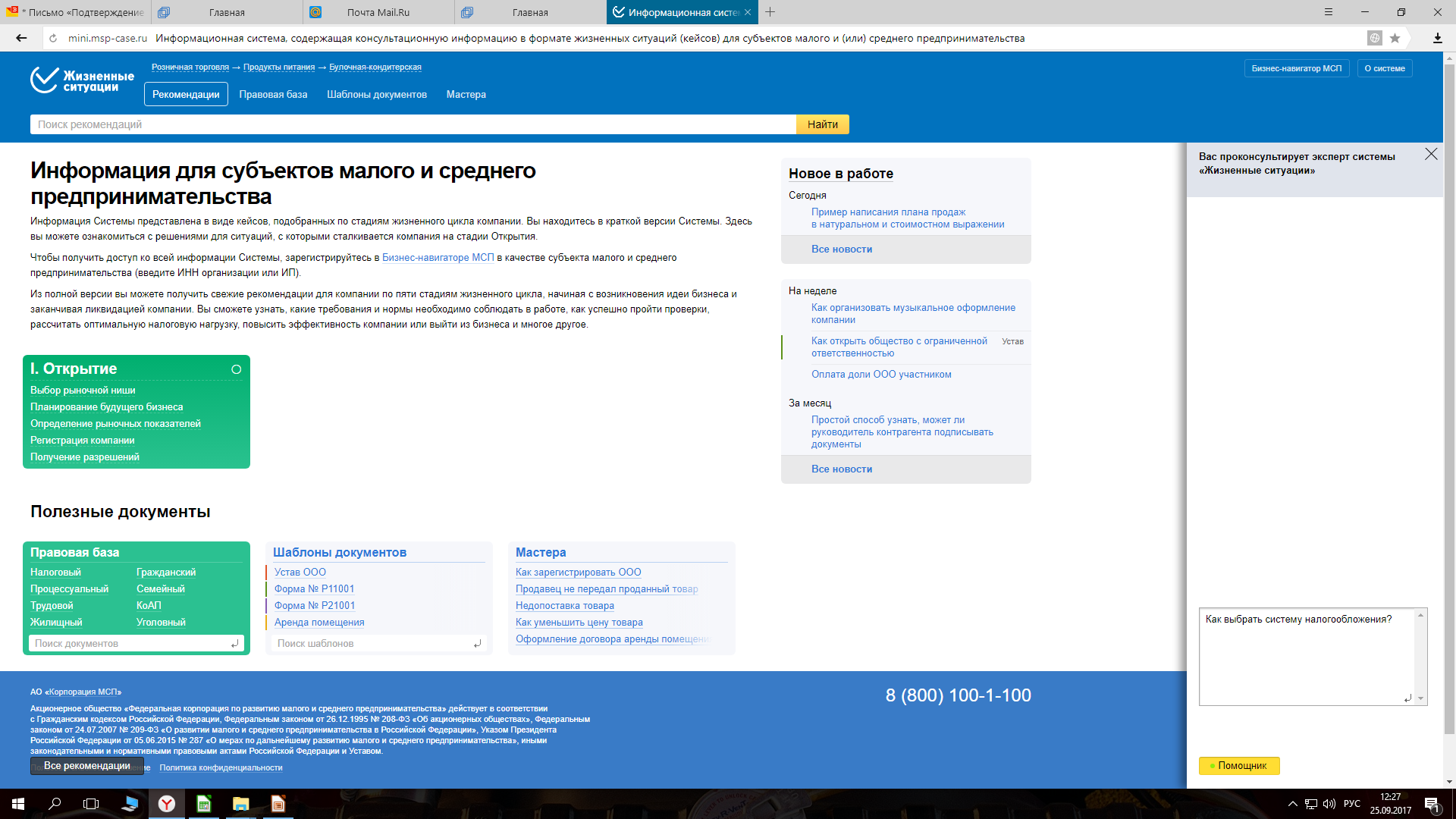 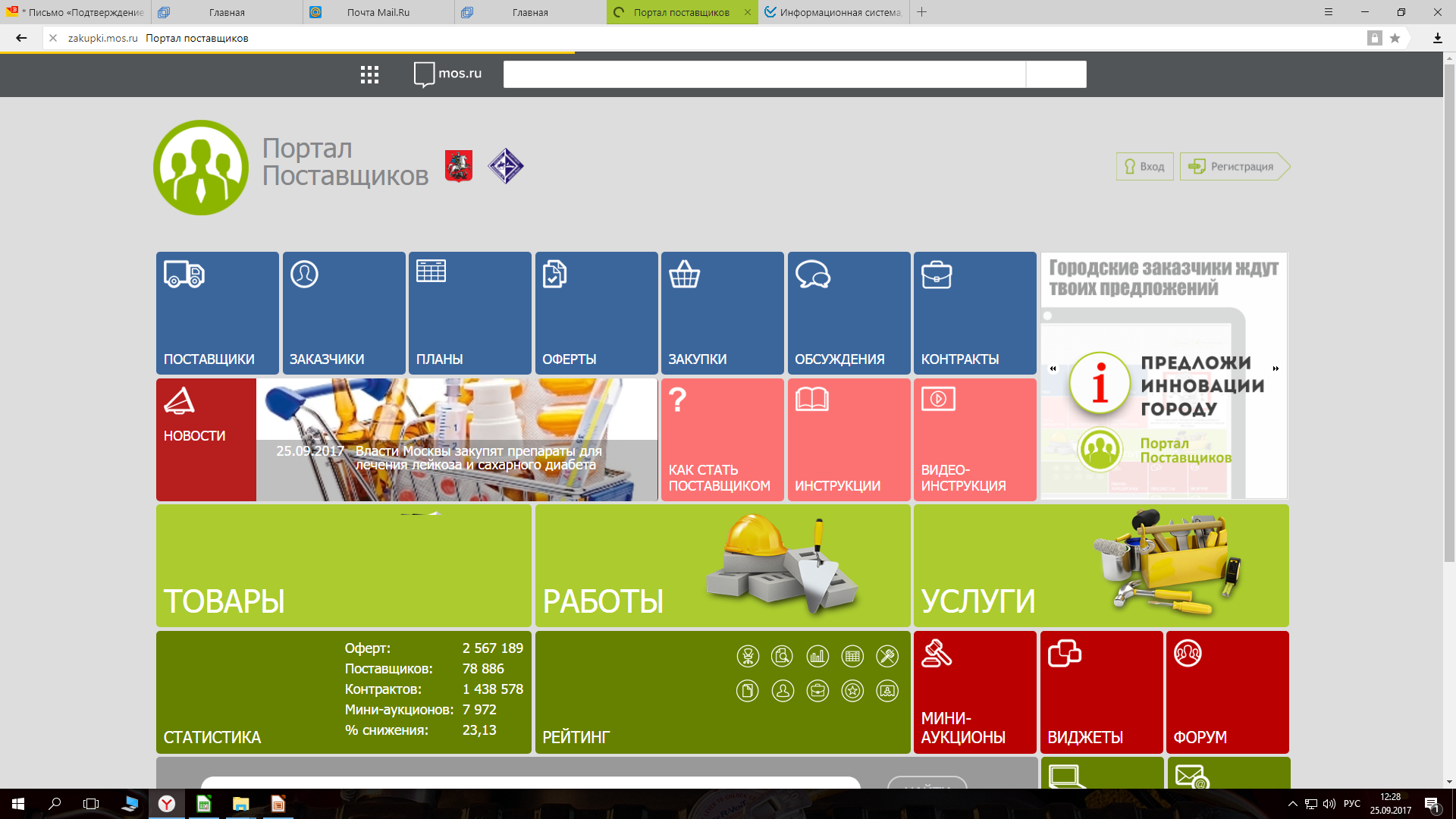 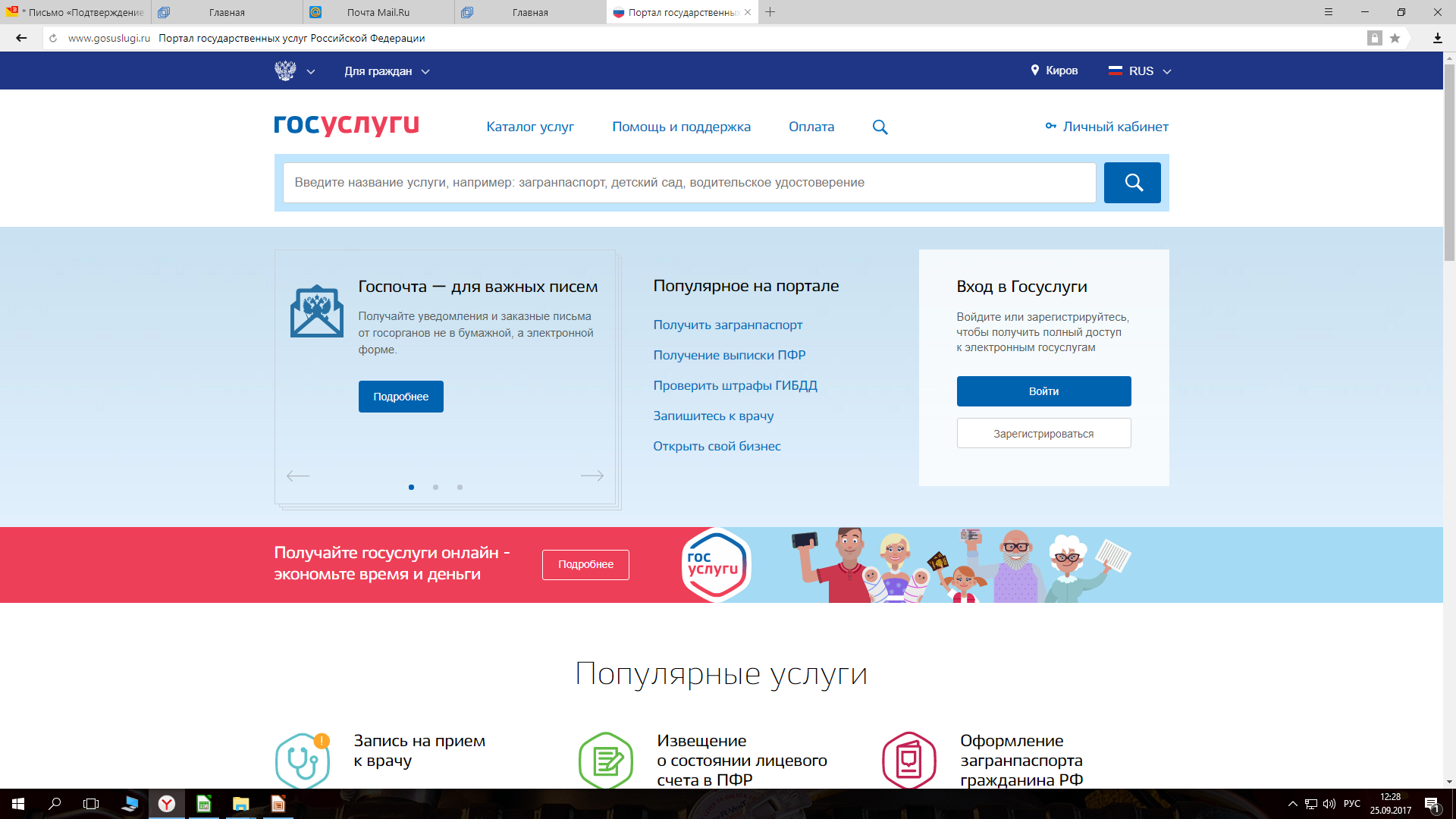 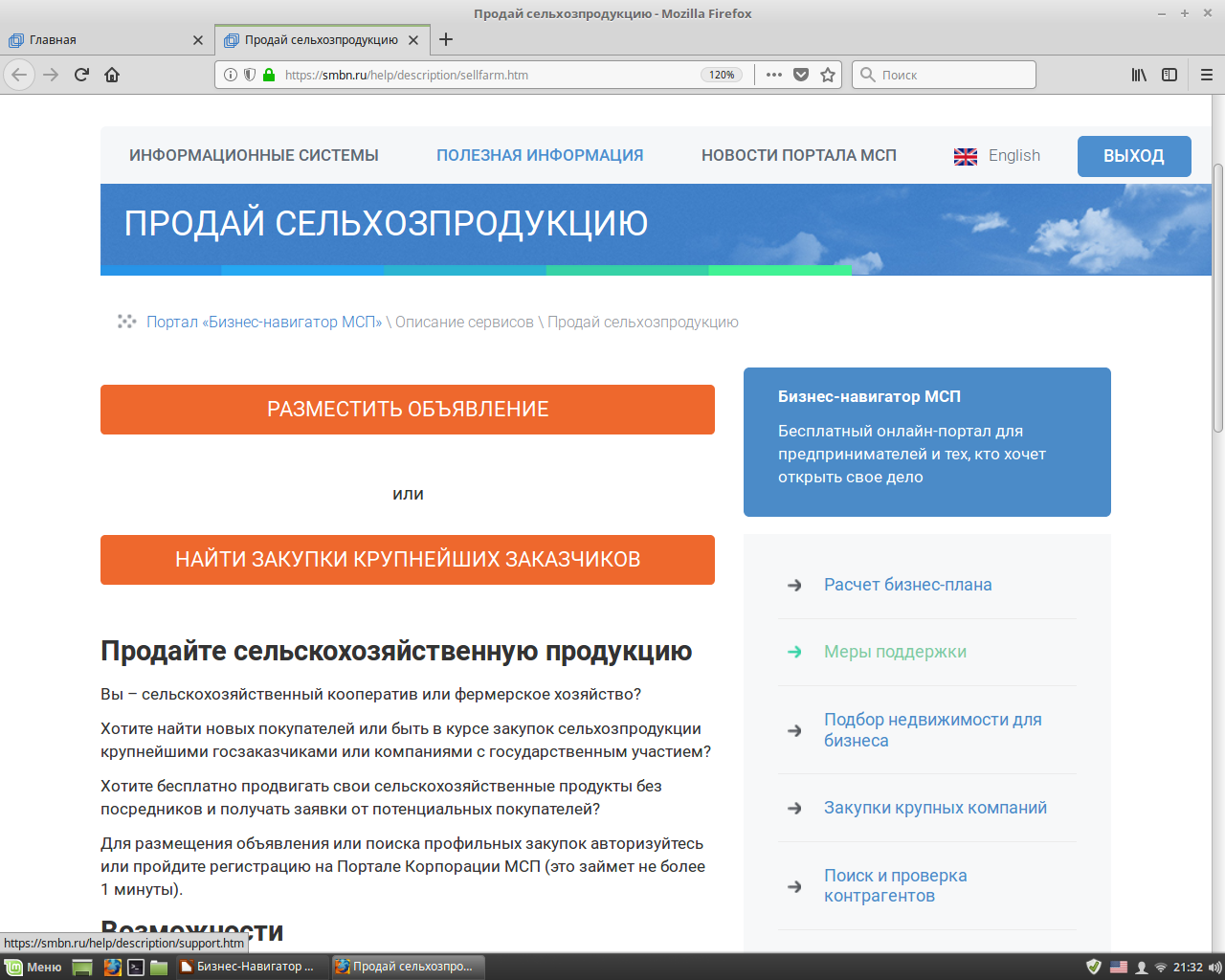 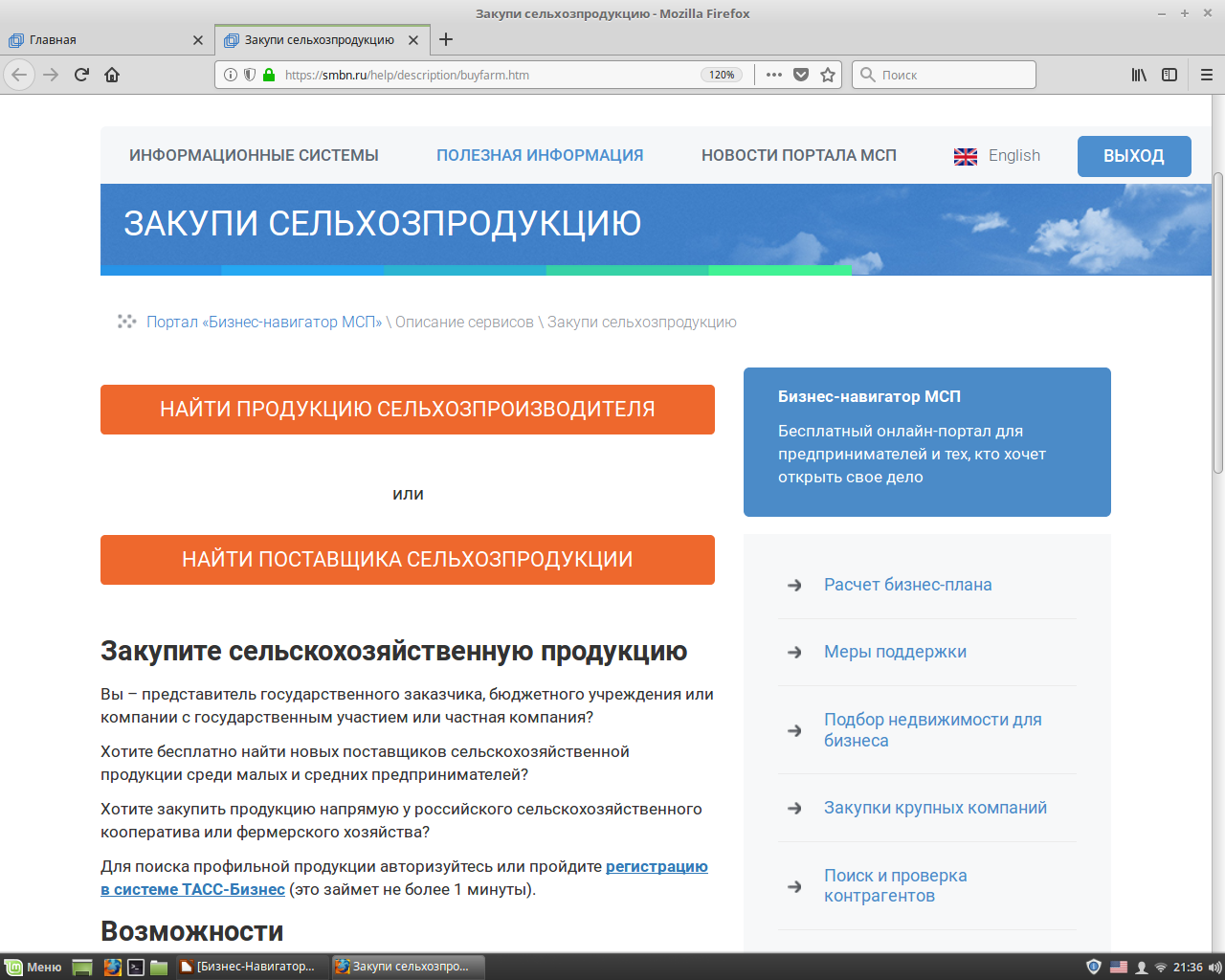 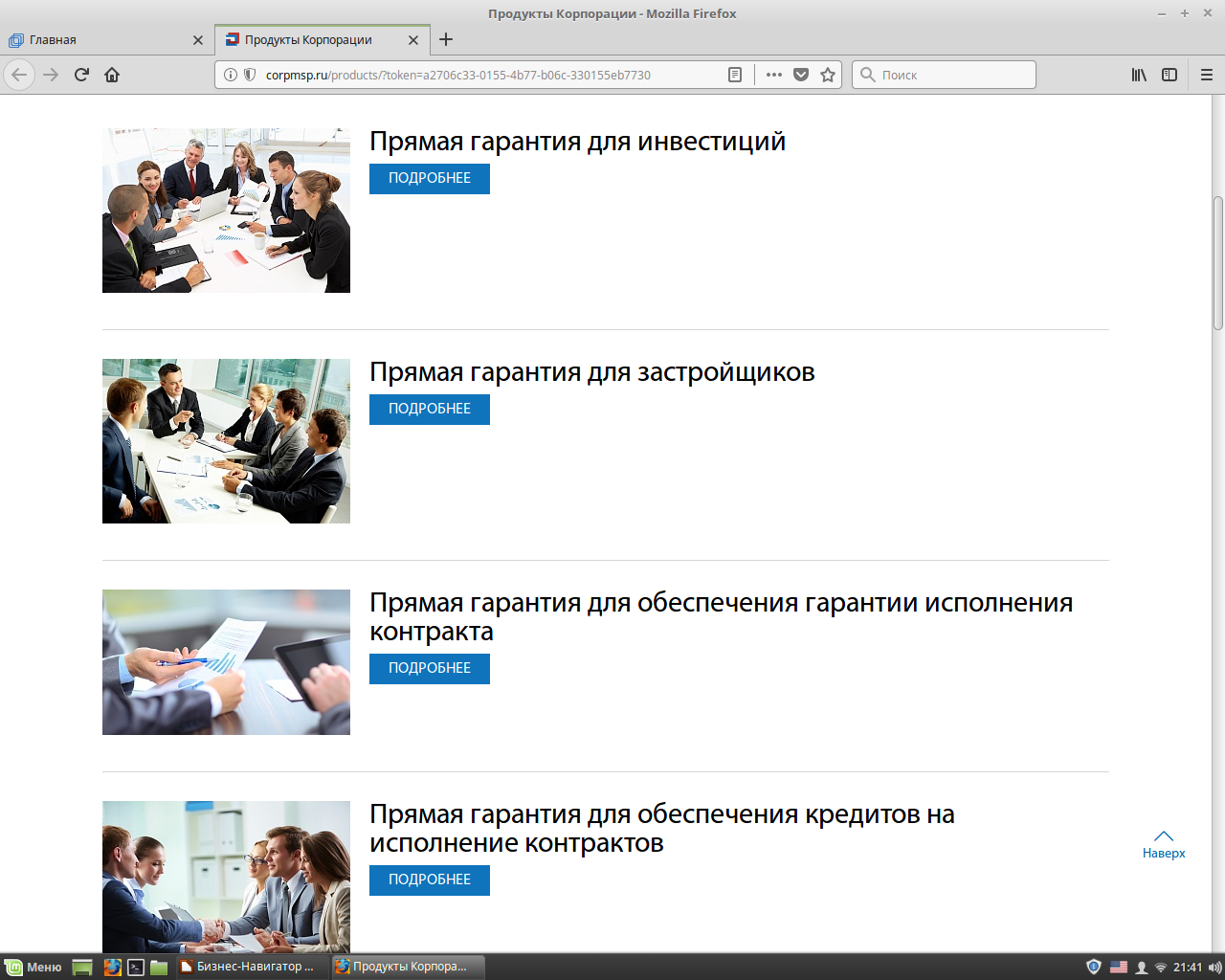 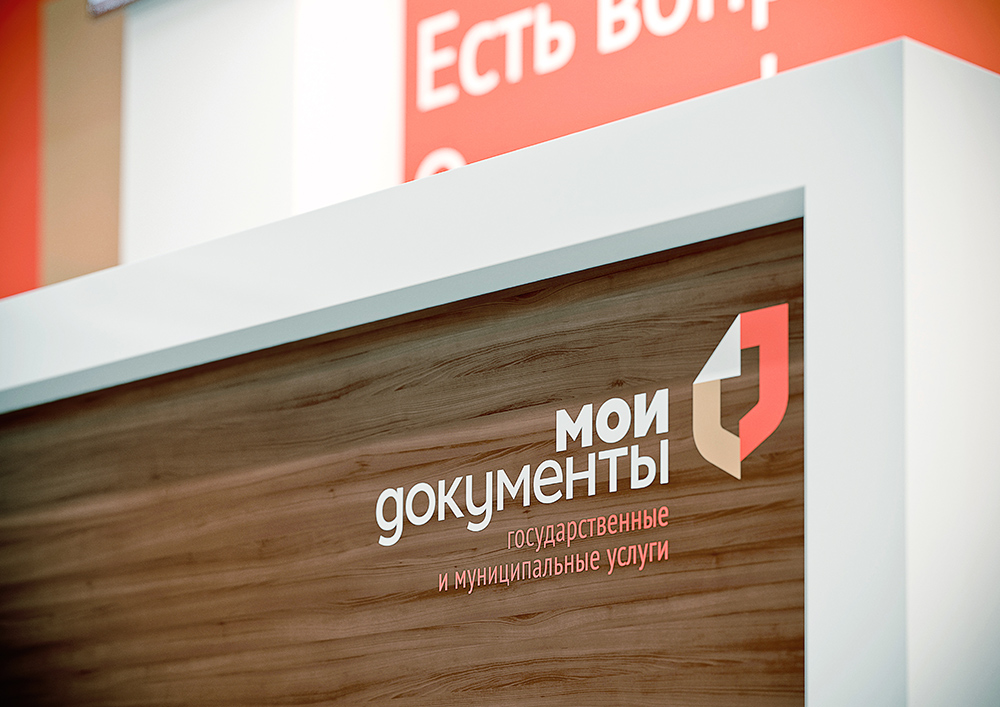 Зарегистрируем за 5 минут
Поможем
Подскажем
Продемонстрируем
<номер>